Worldwide Measles Laboratory Workload in 2014*
Global total: 85,513 specimen tested for measles IgM: 30,676 were positive
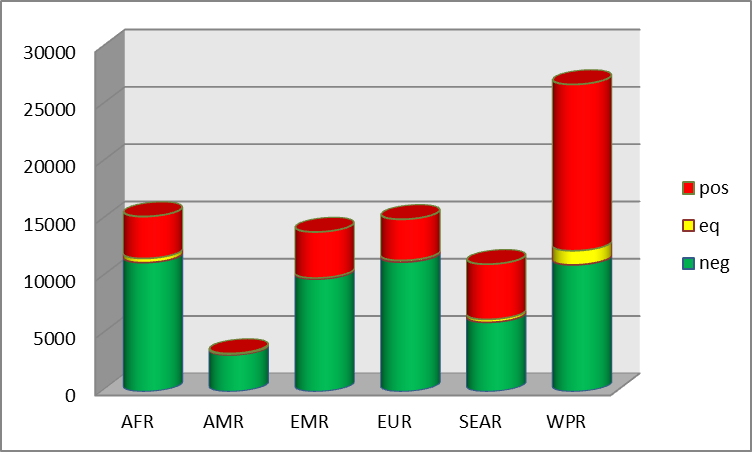 World Health Organization Regional (WHO) Offices: 
	AFR- Africa; AMR-Americas; EMR- Eastern Mediterranean;
	EUR-Europe; SEAR-Southeast Asia; WPR-Western Pacific
Source: surveillance DEF file sent to WHO
Data in HQ as of Aug 2014